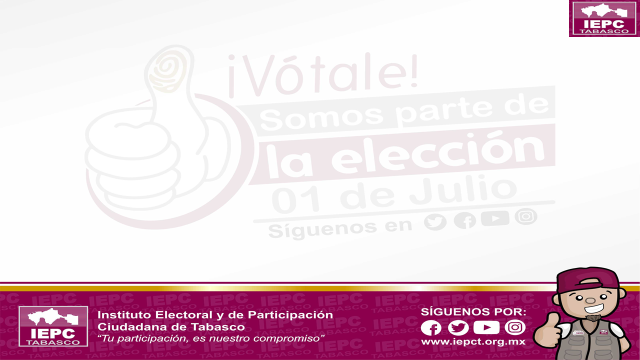 MECANISMOS DE PARTICIPACIÓN CIUDADANA
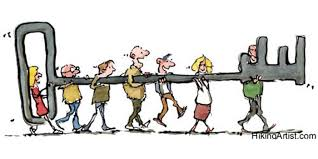 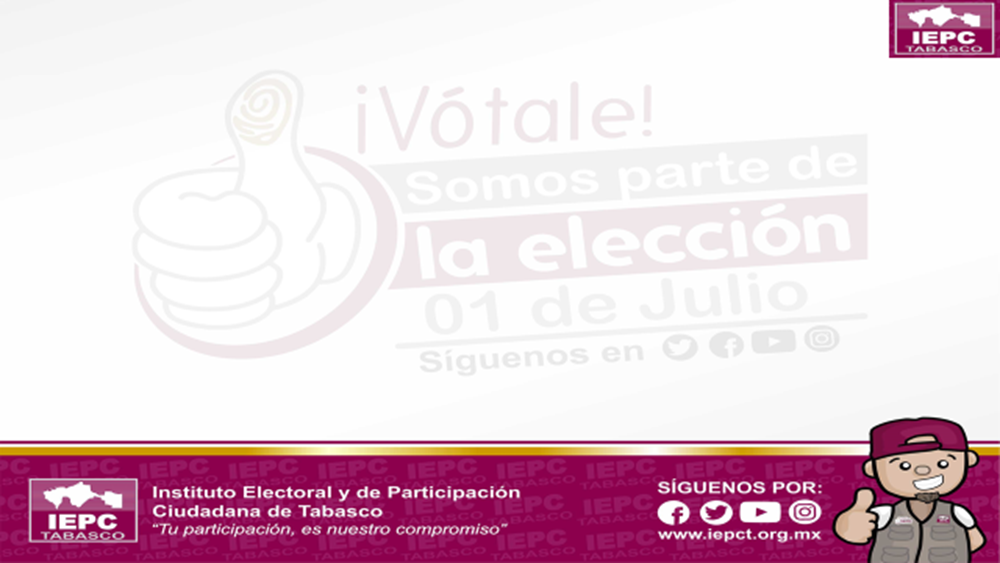 DEFINICIÓN DE DEMOCRACIA DIRECTA
Debido a la imposibilidad que todos los electores de un país se pueda reunir en tiempo y lugar, la aplicación de la democracia directa en todas las etapas de toma de decisiones no ha tenido aplicación práctica. Por ello la forma común de aplicación es mediante democracia semidirecta, donde se tiene un gobierno representativo y se disponen de mecanismos de democracia directa. Este tipo de democracia es aplicada principalmente en Suiza.
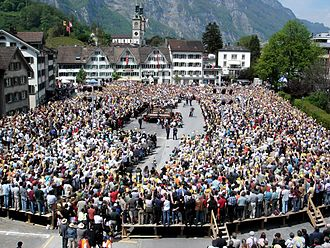 La democracia directa, llamada también democracia pura,1​ es una forma de democracia en la cual el poder es ejercido directamente por el pueblo en una asamblea. Dependiendo de las atribuciones de esta asamblea, la ciudadanía podría aprobar o derogar leyes, así como elegir a los funcionarios públicos. La democracia directa se ejercía en la Antigua Grecia, y en la actualidad testimonialmente en la asamblea anual de los ciudadanos de algunos cantones suizos de alta montaña.
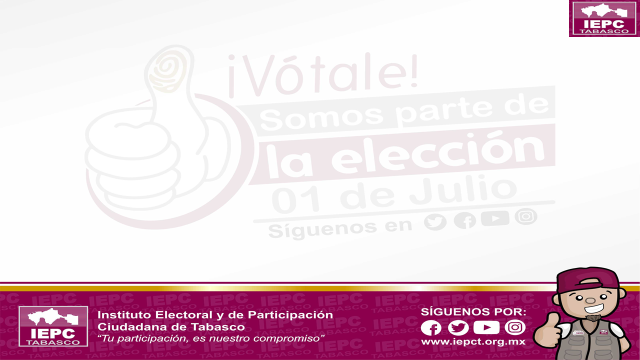 MECANISMOS DE PARTICIPACION CIUDADANA EN MÉXICO
Mucho hablamos de la participación ciudadana y de las diferentes maneras de llevarla a cabo. En cuestiones de mecanismos de participación ciudadana en México, tal vez no conocemos lo que se hace en nuestro país.

Es por ello que nos centraremos en esta ocasión de la forma en cómo se realizan dichos mecanismos.
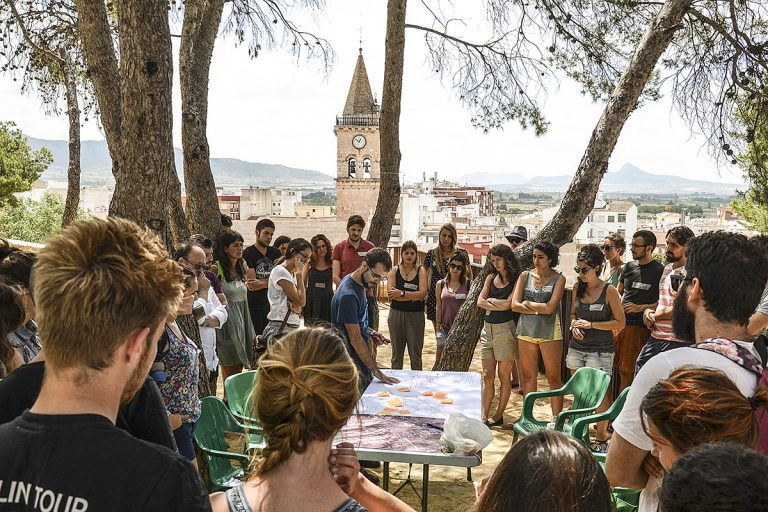 PARTICIPACIÓN CIUDADANA
No podemos hablar de participación ciudadana sin definirla o ponernos en contexto. Recordamos que es un tipo de organización de las personas que tienen un objetivo en común para solucionar problemas. Y está muy relacionada con asuntos que competen al Estado, con el cual se puede trabajar.
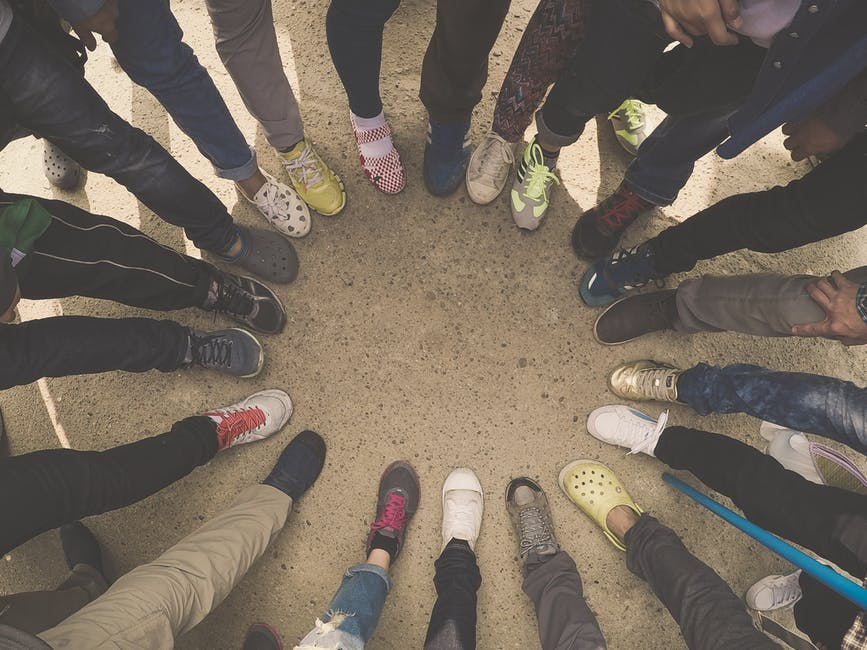 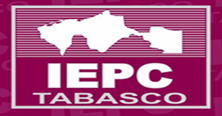 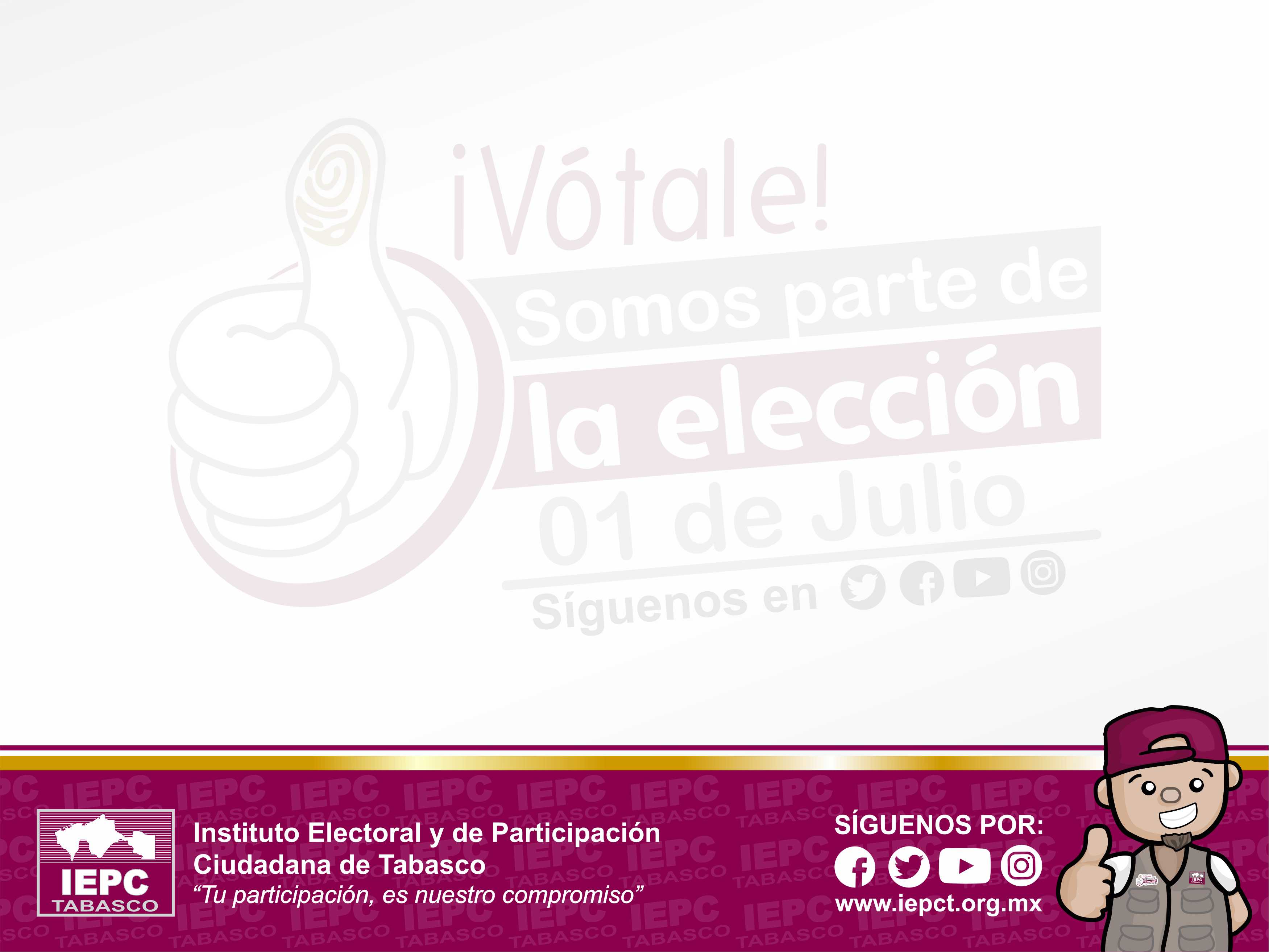 Importancia de la Participación Ciudadana
“Participación Ciudadana es aquella que involucra formas directas mediante las que los ciudadanos ejercemos influencia y control sobre el gobierno”.
(Gaventa y Valderrama, 1999)







 - Herramienta.
- Intervención ciudadana. 
- Decisiones Públicas.
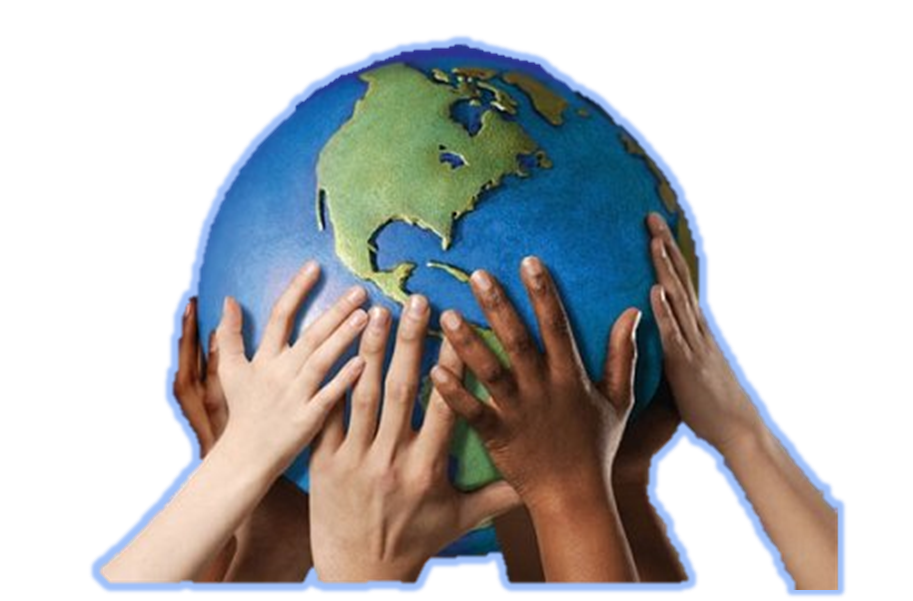 Cualquier persona
Funcionarios Electorales
Funcionarios Partidistas
Servidores Públicos

Candidatos Electos
Precandidatos y candidatos
Ministros de culto religioso
Fedatarios Públicos
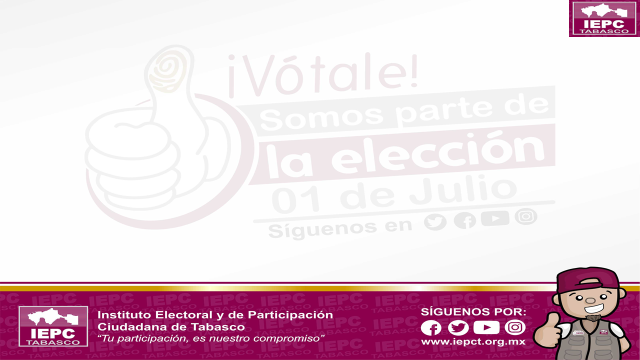 Dilemas de la participación ciudadana directa


Los instrumentos de participación ciudadana como:

 el plebiscito
 el referéndum
la consulta ciudadana
la consulta popular y la iniciativa popular


Constituyen mecanismos de democracia directa cada vez más difundidos y utilizados en las democracias representativas, tanto consolidadas como emergentes.
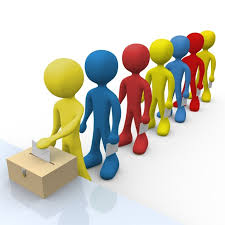 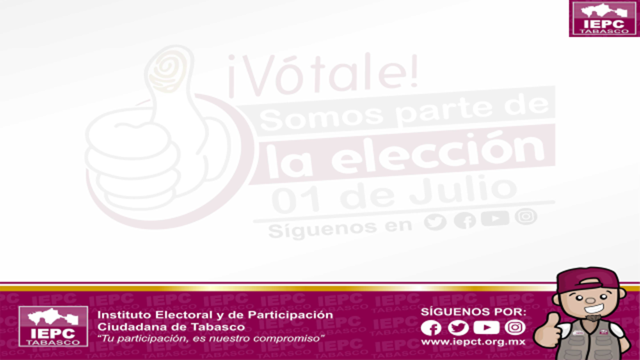 La propia Ley definía estas figuras de la siguiente forma:
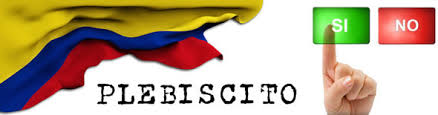 Proceso mediante el cual los ciudadanos tabasqueños, manifiestan su aprobación o rechazo a las reformas, adiciones o derogaciones a disposiciones de la Constitución Política del Estado, a las leyes que expida el Congreso local; a los acuerdos o reglamentos de carácter general y abstracto que emita el titular del Poder Ejecutivo; a los acuerdos, los reglamentos, bandos, de carácter general y abstracto que emitan los Ayuntamientos.
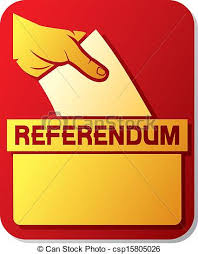 Proceso por el que se consulta a los ciudadanos la aprobación o rechazo de un acto o decisión del Poder Ejecutivo o de los Ayuntamientos, trascendental para la vida pública del Estado o de los Municipios, según corresponda.
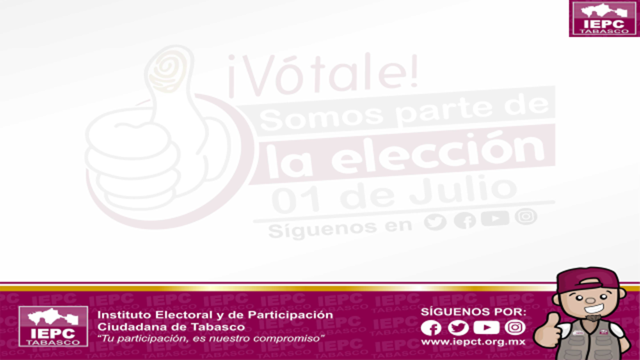 ANTECEDENTES
Con fecha 13 de septiembre de 2006, fue publicado en el Periódico Oficial del Estado de Tabasco, el suplemento 6685 F el decreto 146, por el que se expidió la Ley de Participación Ciudadana del Estado de Tabasco, lo anterior derivado de haberse adicionado el capítulo V, a la Constitución Política del Estado Libre y Soberano de Tabasco, el cual reconoció al artículo 8 bis como medios de participación ciudadana el Plebiscito, Referéndum y la Iniciativa Popular.
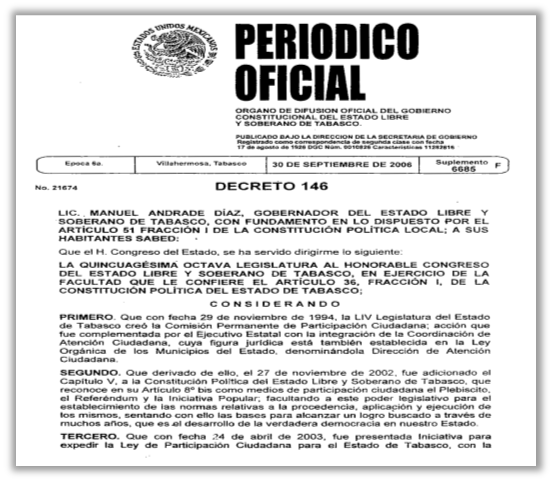 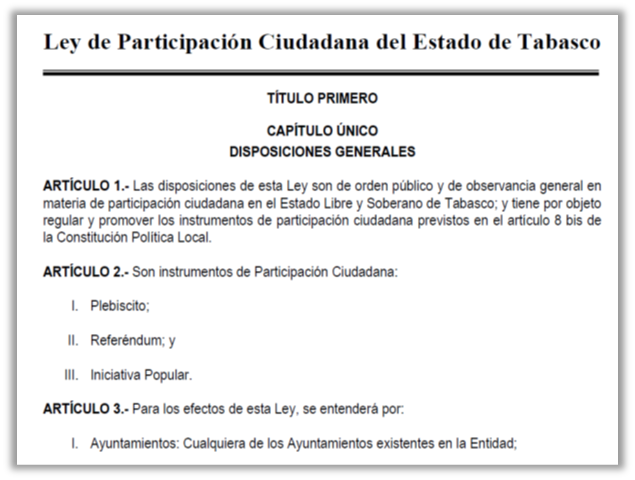 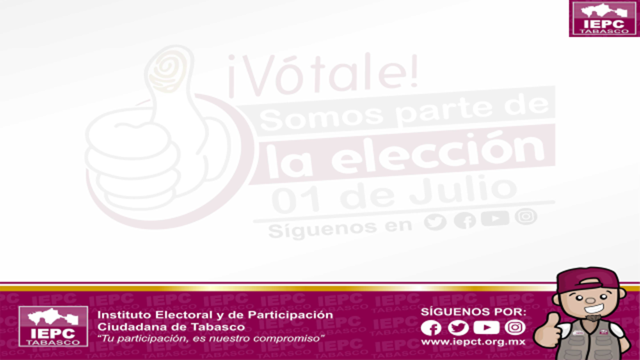 Iniciativa Popular:
Es el instrumento, por medio del cual los ciudadanos del Estado, podrán presentar al Congreso local, al titular del Poder Ejecutivo o a los Ayuntamientos, iniciativas de leyes, decretos, reglamentos y acuerdos, según se trate, en los términos que se establecen en esta Constitución y en las leyes secundarias. La autoridad ante la que se promueva la Iniciativa Popular, deberá iniciar el trámite correspondiente en un plazo no mayor de treinta días hábiles, contados a partir de su presentación.
 





Los instrumentos de participación ciudadana, son herramientas que permiten incentivar la movilización de la ciudadanía y al llegar a cierto porcentaje de participación hacerlos vinculante, por lo que se convierte en un vehículo para la participación en la toma de decisiones, pudiendo incidir en cambios dentro de los sistemas judicial, ejecutivo y legislativo, así como la resolución de los problemas que afectan el bien común.
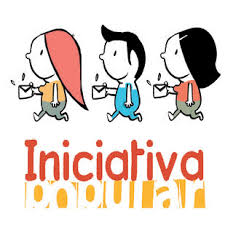 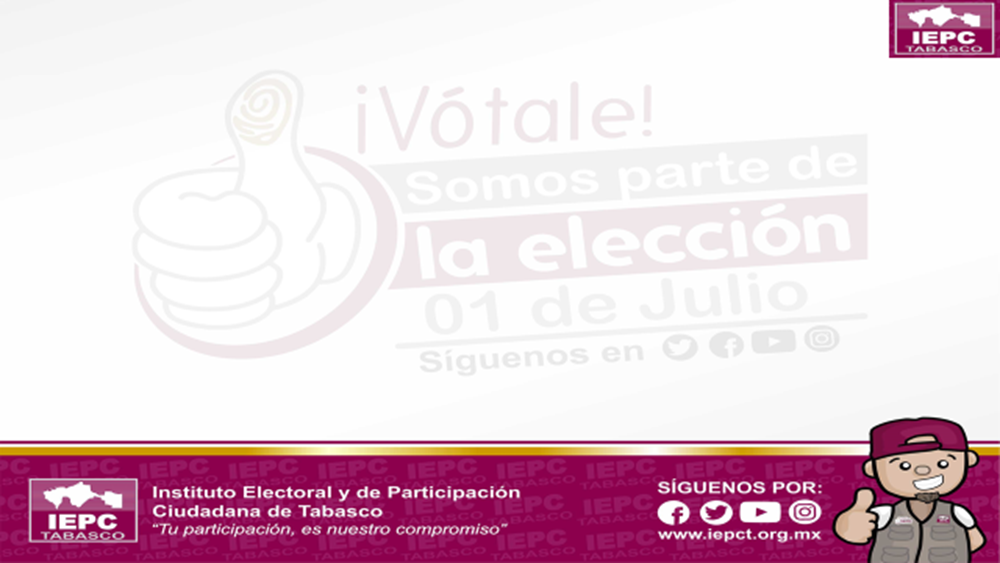 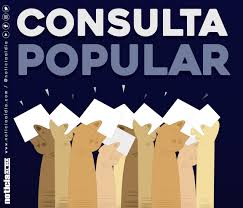 Las consultas populares, o sufragios populares, en derecho constitucional y en la historia constitucional, son deliberaciones públicas tomadas por el mundo como cuerpo electoral y cuerpo de legislación. Existen distintos tipos de consultas que se realizan en forma de participación política , y cada vez el pueblo llega a la decisión de forma directa sobre algo sometido a su voluntad, tanto los órganos del estado como los ciudadanos ejercen una forma de democracia directa.
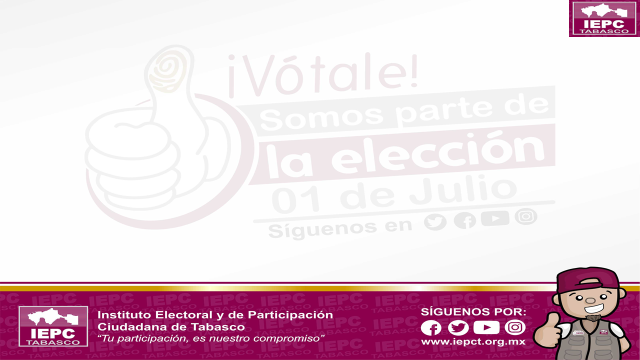 LAS CONSULTAS POPULARES 





 I. Serán convocadas por el Congreso del Estado a petición de:
a) El Gobernador; 

b) El equivalente al treinta y tres por ciento de los integrantes del Congreso.

c) Los ciudadanos, en un número equivalente, al menos, al dos por ciento de los inscritos en la lista nominal de electores del estado o del municipio, según corresponda, en los términos que determine la ley.  

Con excepción de la hipótesis prevista en el inciso c) de esta fracción, la petición deberá ser aprobada por la mayoría de los miembros presentes del  Congreso.  
II. Cada ayuntamiento puede convocar a consulta popular, en los términos de la ley, previa aprobación de cuando menos dos terceras partes de sus integrantes.
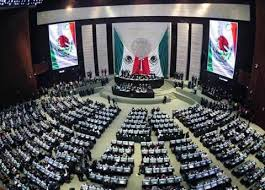 CONSTITUCIÓN POLÍTICA DEL ESTADO LIBRE Y SOBERANO DE TABASCO
ARTICULO 8 bis
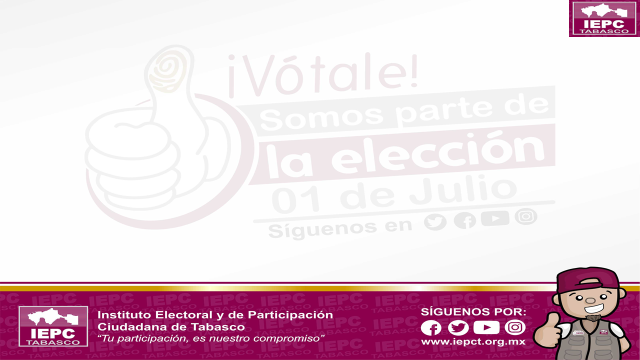 III. Cuando la participación total corresponda, al menos, al cuarenta por ciento de los ciudadanos inscritos en la lista nominal de electores del estado o del municipio, según corresponda, el resultado será vinculatorio para los poderes Ejecutivo y Legislativo del Estado, los ayuntamientos y las autoridades competentes. 








IV. No podrán ser objeto de consulta popular la restricción de los derechos humanos reconocidos por la Constitución Federal y la del Estado; los principios consagrados en el artículo 1º de la Constitución local; las reformas a la Constitución Política del Estado y a las leyes locales, que deriven de reformas o adiciones a la Constitución Política de los Estados Unidos Mexicanos; la materia electoral; y las leyes o disposiciones de carácter tributario o fiscal. El Tribunal Superior de Justicia del Estado resolverá, previo a la convocatoria que realicen el Congreso o los ayuntamientos, sobre la constitucionalidad de la materia de la consulta.
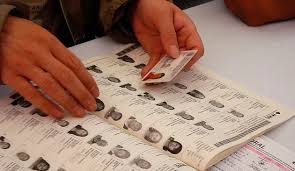 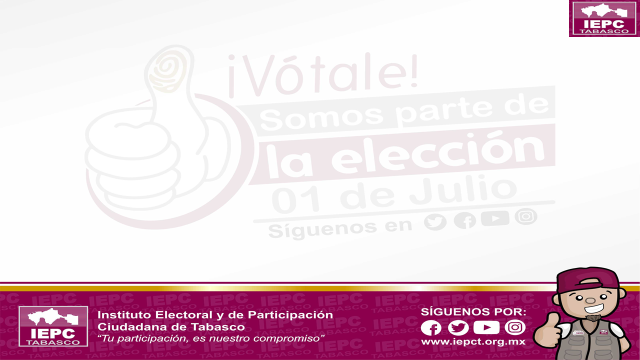 V. El Instituto Electoral y de Participación Ciudadana tendrá a su cargo la verificación del requisito establecido en el inciso c) del párrafo primero de la fracción I del presente artículo, así como la organización, desarrollo, cómputo y declaración de resultados de la consulta.
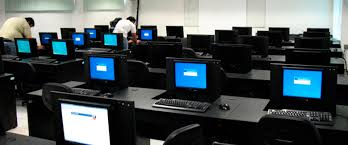 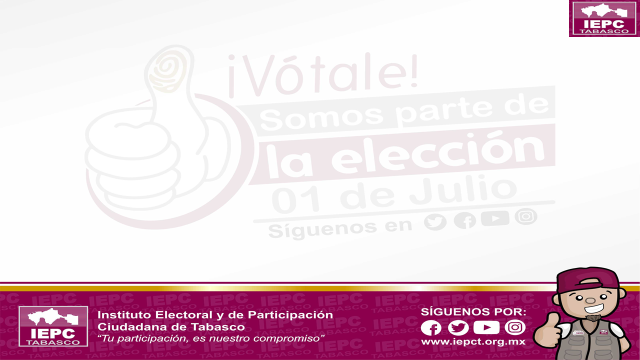 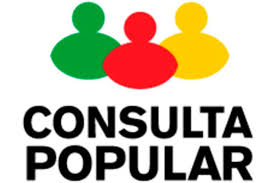 VI. La consulta popular se realizará el mismo día de la jornada electoral estatal. Cuando sea convocada por el Congreso a petición de sus integrantes o convocada por un ayuntamiento, se realizará a la mitad del período constitucional que corresponda, conforme a los requisitos y procedimiento que señale la ley secundaria.
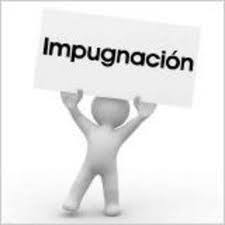 VII. Las resoluciones del Instituto Electoral y de Participación Ciudadana podrán ser impugnadas en los términos de lo dispuesto en el Apartado D del artículo 9 de esta Constitución.
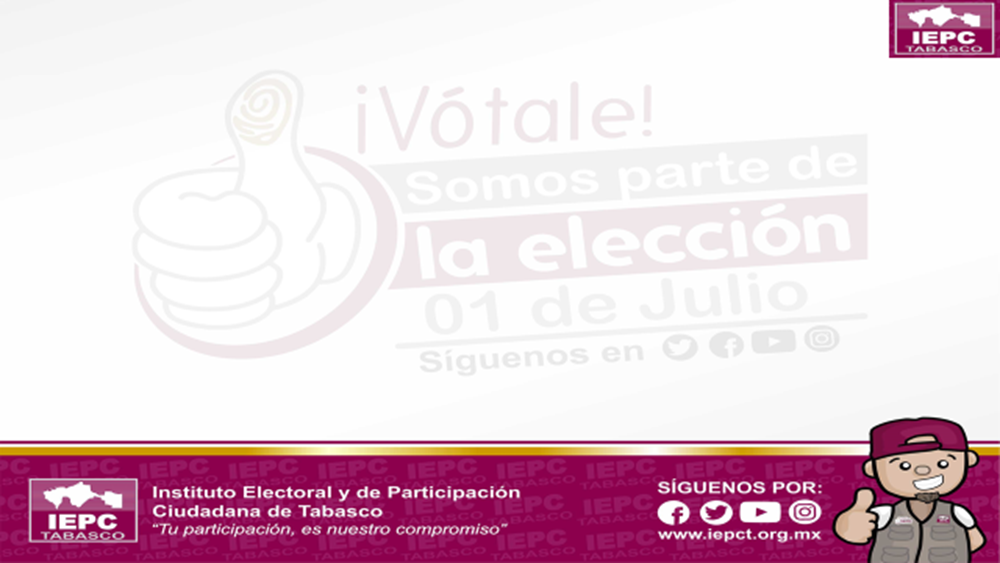 DEFINICIÓN DE REFERENDUM
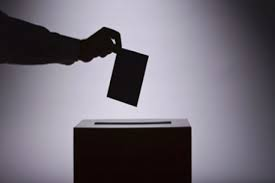 El referéndum o referendo es un procedimiento jurídico por el que se someten al voto popular leyes, o actos administrativos para su ratificación.1​

Es el mecanismo de democracia directa por antonomasia y en la actualidad también complementa el régimen de democracia participativa, potenciando la intervención directa del cuerpo electoral.

Se trata de un procedimiento para tomar decisiones por el cual los ciudadanos ejercen el derecho de sufragio para decidir acerca de una decisión de resolución mediante la expresión de su acuerdo o desacuerdo. Para llegar al acuerdo tiene que haber la mayoría absoluta entre los votos.
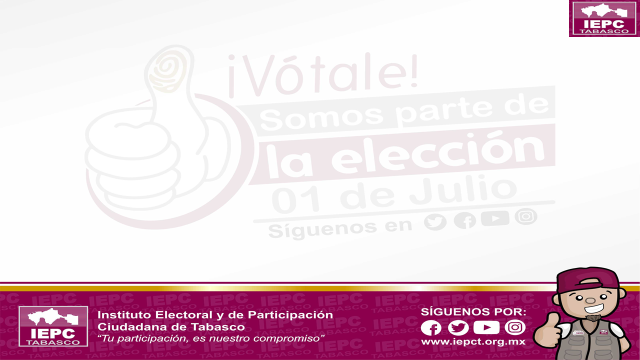 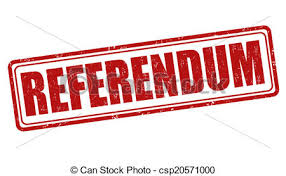 VIII. Las leyes establecerán lo conducente para hacer efectivo lo dispuesto en el presente artículo,   regulando en forma específica el plebiscito y el referéndum, además de las otras modalidades de participación ciudadana que resulten pertinentes.
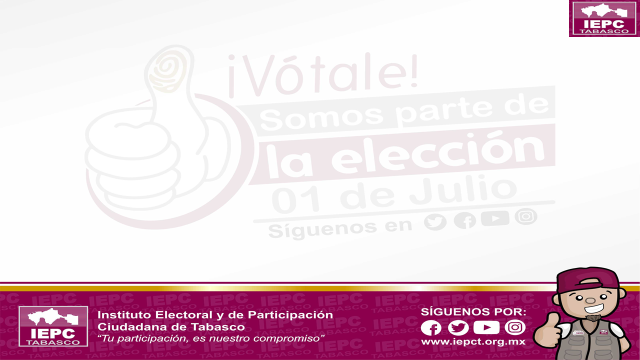 DEFINICION DE REVOCATORIA DE MANDATO
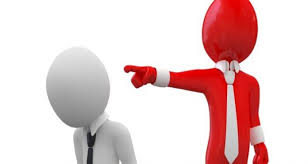 La revocación de mandato, revocatoria de mandato o referéndum revocatorio (en inglés, recall election), es un procedimiento por el cual los electores pueden cesar de su cargo público a un funcionario electo, antes del término de su respectivo periodo, mediante votación directa.

A través de este procedimiento los ciudadanos pueden dar por terminado el mandato que le han conferido a una autoridad electa, como un presidente, un gobernador o alcalde, cuyo fundamento sería el principio de soberanía popular. Es un mecanismo de interrupción o término anticipado del mandato popular.
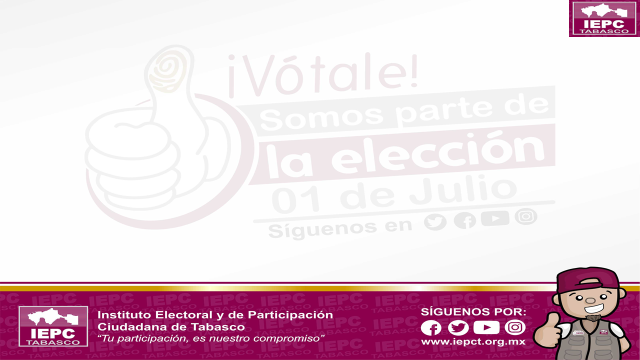 Artículo 33 
El derecho de iniciar las leyes o decretos corresponde:

I.- Al Gobernador del Estado;
II.- A los Diputados;
III. Al Poder Judicial del Estado, por conducto del Tribunal Superior de Justicia, en asuntos de su Ramo
IV. A los Ayuntamientos en asuntos del Ramo Municipal; Constitución Política del Estado Libre y Soberano de Tabasco
V. A los ciudadanos en un número equivalente, por lo menos, al cero punto trece por ciento de la lista nominal
de electores, en los términos que señalen las leyes.
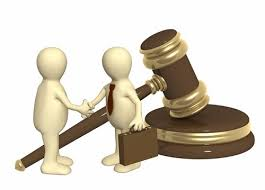 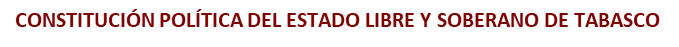 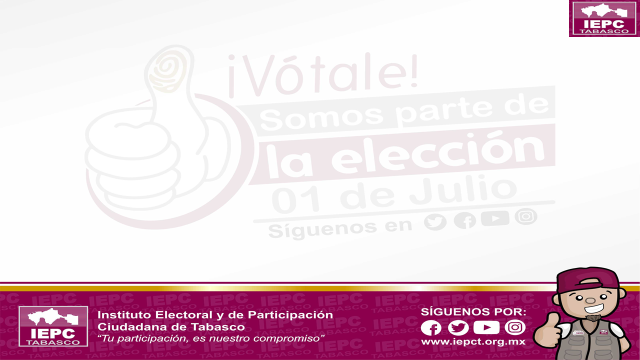 La Iniciativa Popular



Es el instrumento por medio del cual los ciudadanos del Estado, podrán presentar al Congreso local, al titular del Poder Ejecutivo o a los Ayuntamientos, iniciativas de leyes, decretos, reglamentos y acuerdos, según se trate, en los términos que se establecen en esta Constitución y en las leyes secundarias. La autoridad ante la que se promueva la iniciativa popular, deberá iniciar el trámite correspondiente en un plazo no mayor de treinta días hábiles, contados a partir de su presentación.
La Iniciativa popular deberá ser suscrita por al menos el diez por ciento de los ciudadanos que aparezcan en la Lista Nominal del Estado o de los Municipios, según sea el caso. La autoridad electoral validará en los términos que la ley señale tal circunstancia.
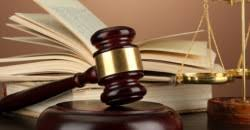 No podrán ser objeto de iniciativa popular las materias señaladas por esta Constitución para el caso de improcedencia del Referéndum.
V. En la ley secundaria se establecerán las normas para la procedencia, aplicación y ejecución del referéndum, plebiscito e iniciativa popular.
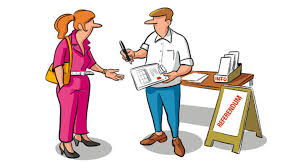 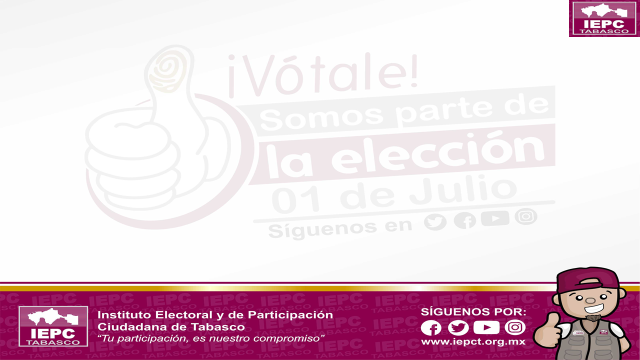 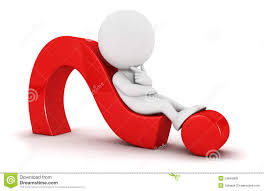 Los mecanismos del primer tipo comprenden, entre otros, el plebiscito, el referendo, la consulta popular, la iniciativa legislativa y la revocación del mandato. 
El plebiscito tiene la peculiaridad de ser una  institución a través de la cual a los ciudadanos se le somete a consulta determinados actos de gobierno de contenido administrativo o incluso decisiones de gobierno de contenido político, no legislativo, con el objeto de que manifiesten su aprobación o rechazo de dichos actos o decisiones. 
 El referendo alude al derecho que tiene un cuerpo electoral, identificado particularmente como el pueblo, para aprobar o refrendar un texto constitucional o legal, previamente establecido por los órganos formales de un Estado, de tal forma que se refuerza la norma jurídica ratificada, confiriéndole un agregado de legitimidad al contar con la expresa y libre aprobación de los ciudadanos.
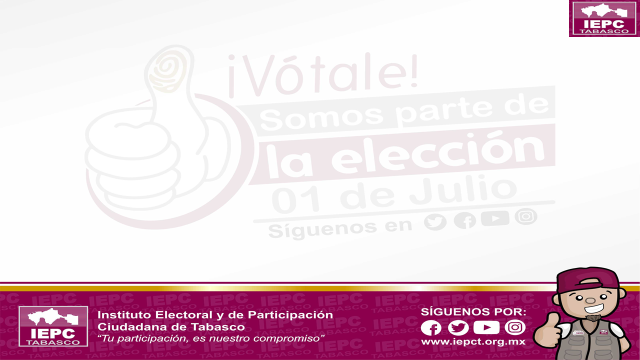 La consulta popular se caracteriza por ser un instrumento a través del cual los ciudadanos manifiestan su opinión o propuestas sobre algún tema de interés público relacionado con el ejercicio de las atribuciones de los poderes Ejecutivo y Legislativo del Estado. Dicha institución surge para evitar que las instancias representativas, en particular la legislativa,  monopolicen la representación y se constituyan en protagonistas exclusivos de la formación de la voluntad del Estado.12 Este mecanismo constituye el género que engloba al plebiscito y referendo, de tal suerte que cada legislación reguladora le otorga un tratamiento de acuerdo el objetivo que persiga el tipo de consulta. De esta forma, la consulta popular, plebiscito o referendo, son términos que se utilizan indistintamente; en algunos casos se distingue bajo esa figura entre consulta directa al pueblo sobre materias políticas trascendentes (plebiscito) y consulta popular sobre la aprobación de textos constitucionales y legales (referendo).
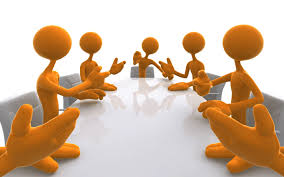 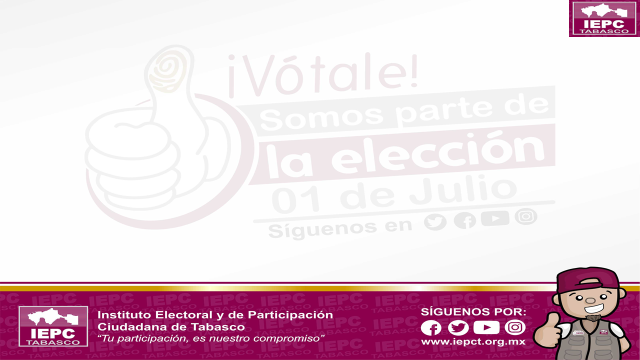 La iniciativa legislativa, “consiste en que un determinado mínimo de ciudadanos políticamente capaces puedan presentar un proyecto de ley, a cuya toma en consideración se halle obligado el Parlamento”. Como consecuencia del desarrollo de la pluralidad y la deliberación en los sistemas políticos modernos, se han incorporado mecanismos constitucionales y legales que rompen la estructura tradicional del derecho de iniciativa, normalmente confinado a los propios integrantes del aparato gubernamental en los ámbitos administrativo y legislativo,  reconociendo a los ciudadanos como sujetos el derecho de iniciar leyes.
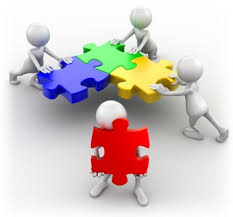 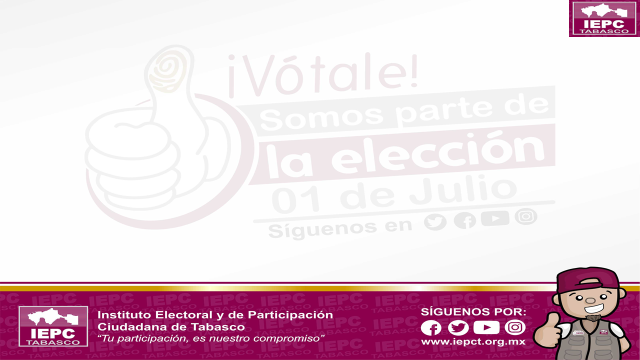 EN CUANTO AL SEGUNDO TIPO DE MECANISMOS DE PARTICIPACIÓN, LOS MECANISMOS SOCIALES








Son resultado de la incorporación de las tecnologías de la información y la comunicación (TIC) al ejercicio de la actividad política, lo que genera nuevas modalidades en la relación que se gesta entre la sociedad y los actores políticos. A consecuencia de dichas tecnologías se han desarrollado y perfeccionado los canales de información, comunicación, deliberación y participación de los   ciudadanos en la toma de decisiones públicas, haciéndolos más sencillos y efectivos y, al mismo tiempo, se han superado las barreras de tiempo y distancia que impedían la puesta en contacto inmediata entre los ciudadanos y sus representantes.
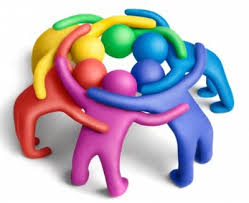 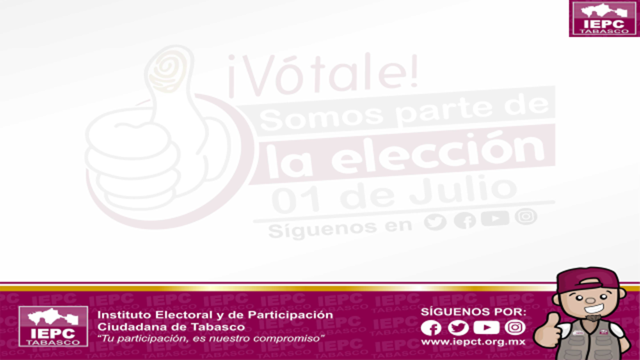 LEYES DE PARTICIPACIÓN CIUDADANA VIGENTES EN LAS ENTIDADES FEDERATIVAS DE LOS ESTADOS UNIDOS MEXICANOS
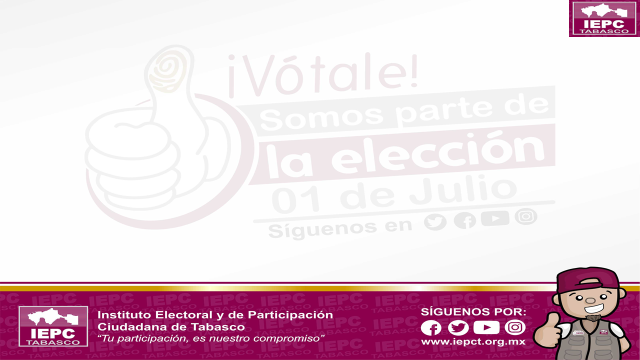 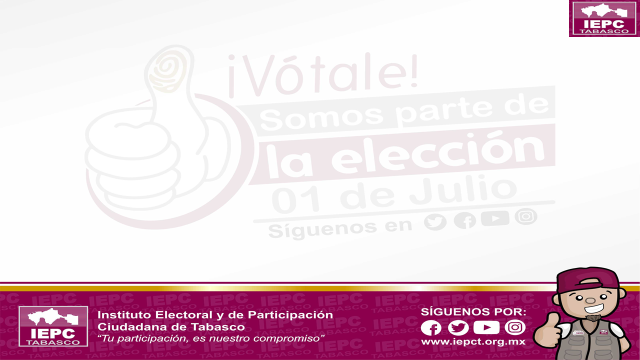 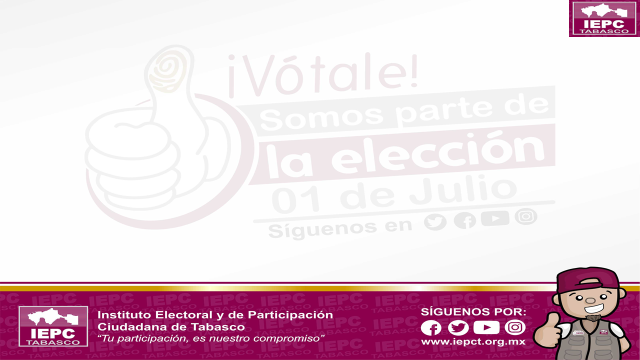 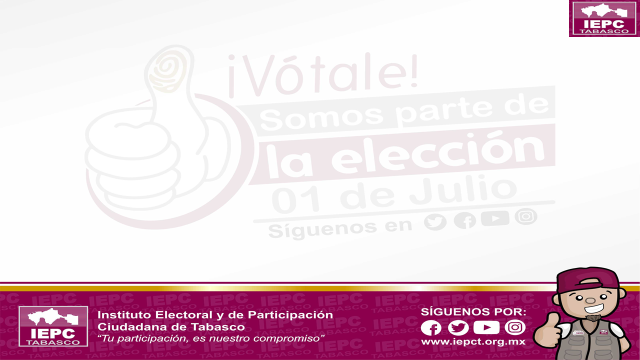 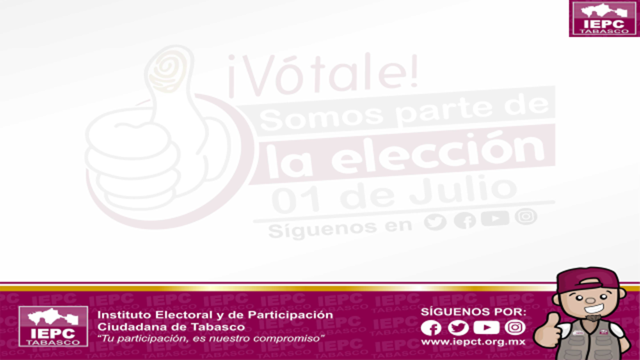 Instrumentos de Participación Ciudadana en la Ciudad de México
En la Constitución Política de la Ciudad de México
En la Ley de Participación Ciudadana vigente
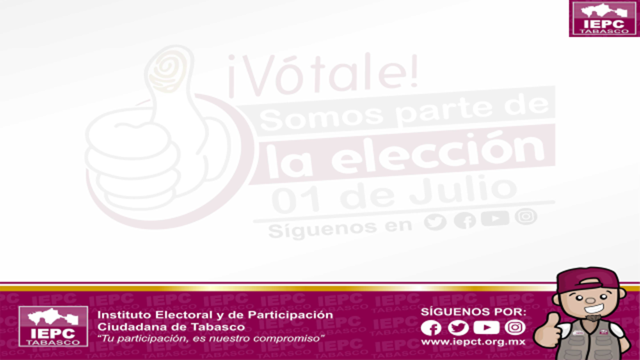 Instrumentos de Participación Ciudadana en la Ciudad de México Ley de Participación Ciudadana del DF y Constitución de la Ciudad de México
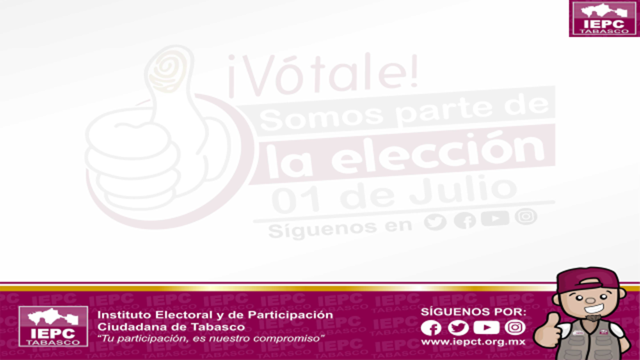 Instrumentos de Participación Ciudadana en la Ciudad de México
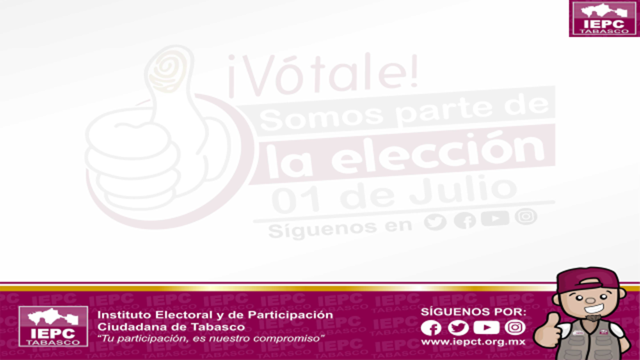 Instrumentos de Participación Ciudadana en la Ciudad de México
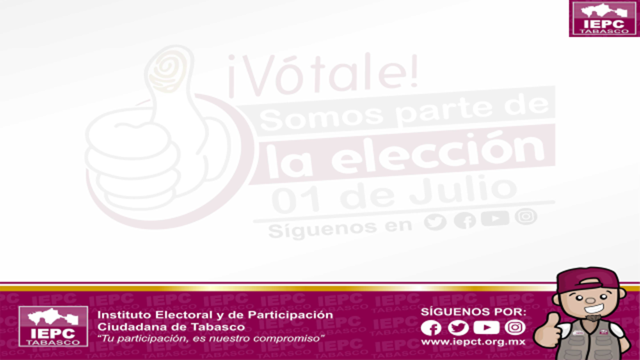 Instrumentos de Participación Ciudadana en la Ciudad de México
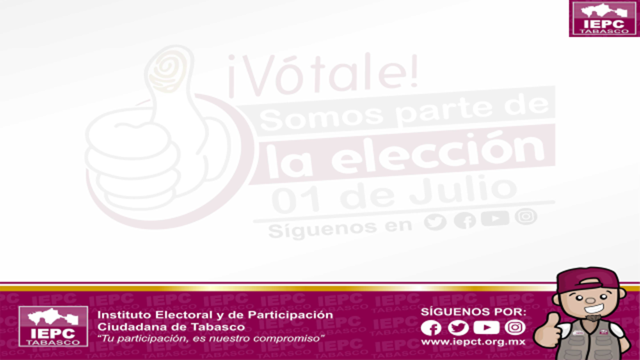 Instrumentos de Participación Ciudadana en la Ciudad de México
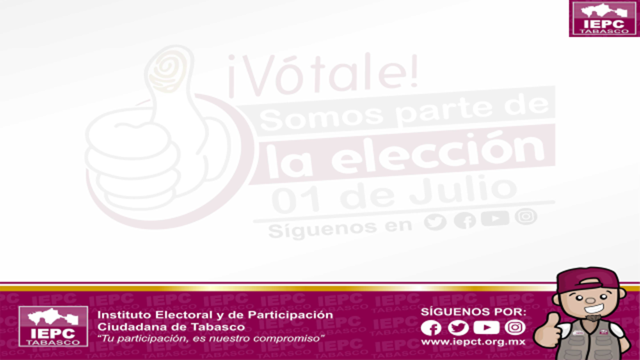 Instrumentos de Participación Ciudadana en la Ciudad de México
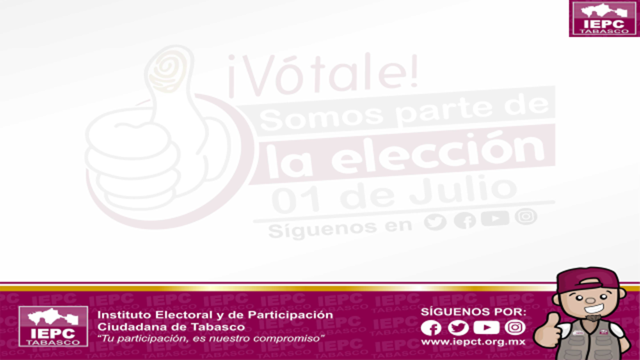 Instrumentos de Participación Ciudadana en la Ciudad de México
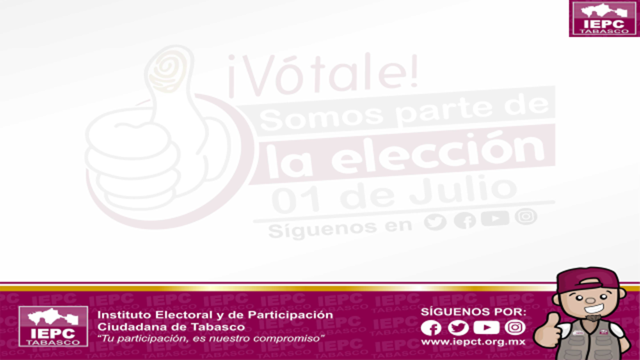 Instrumentos de Participación Ciudadana en la Ciudad de México
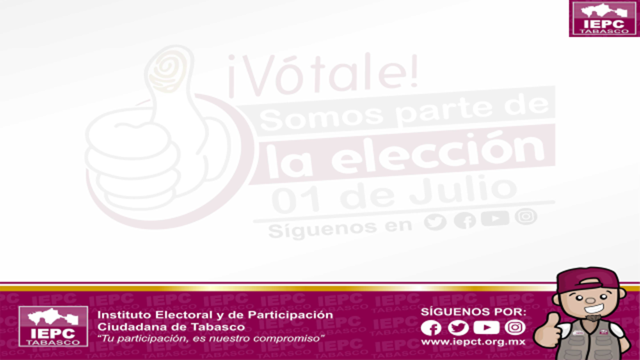 Instrumentos de Participación Ciudadana en la Ciudad de México
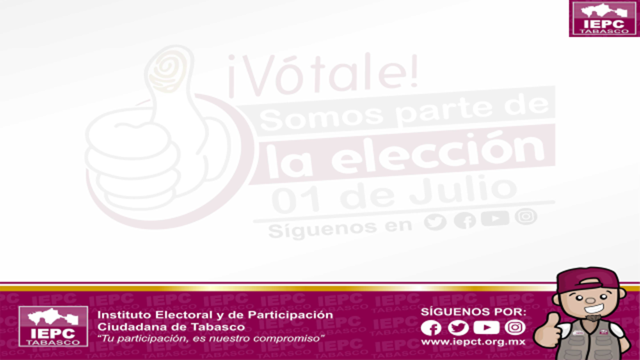 Instrumentos de Participación Ciudadana en la Ciudad de México NUMERALIA CIUDAD DE MÉXICO
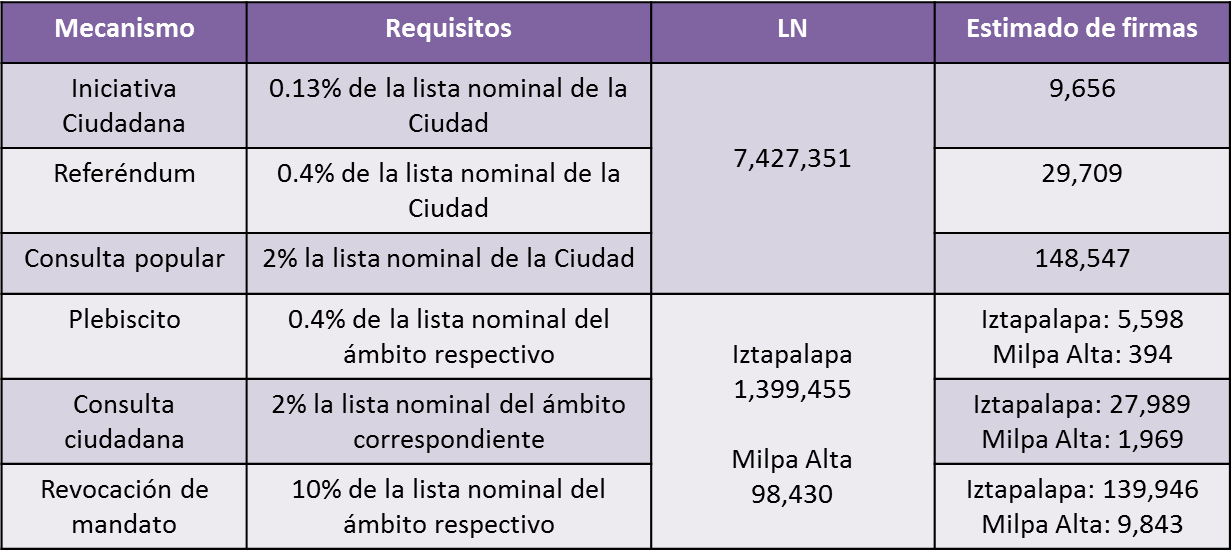 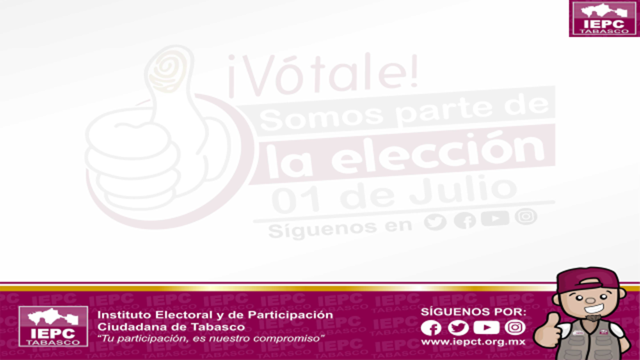 Instrumentos de Participación CiudadanaNUMERALIA TABASCO
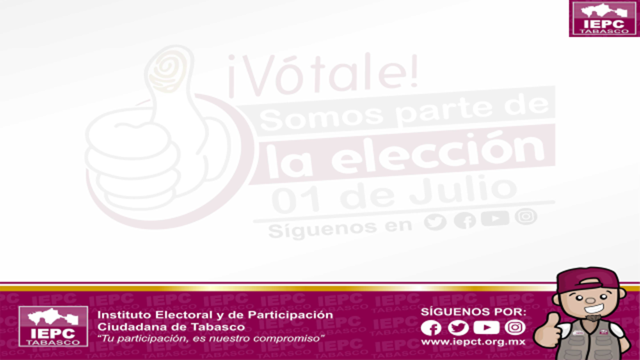 COMPARATIVO ARTÍCULO 8 BIS, DE LA 
CONSTITUCIÓN POLÍTICA DEL ESTADO LIBRE 
Y SOBERANO DE TABASCO
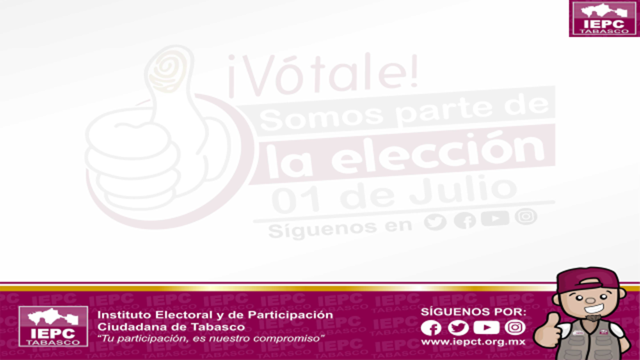 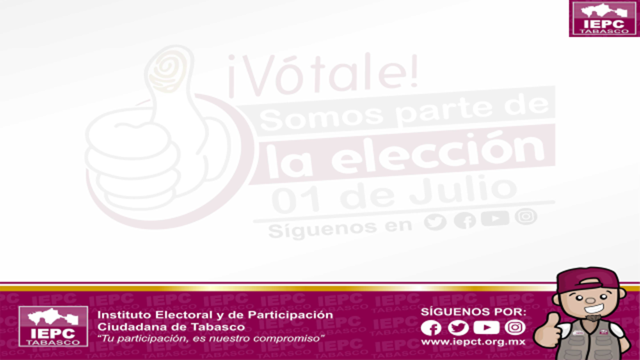 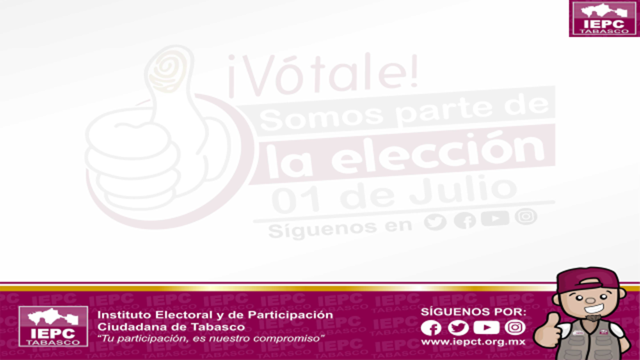 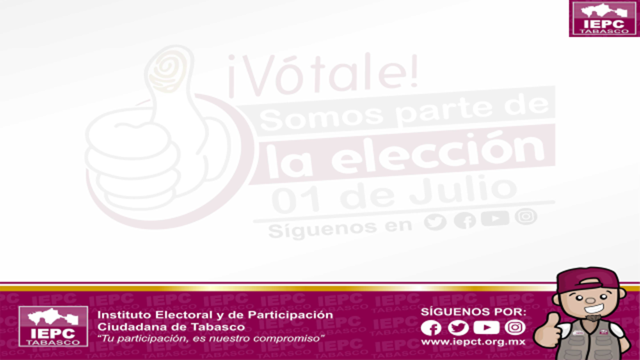 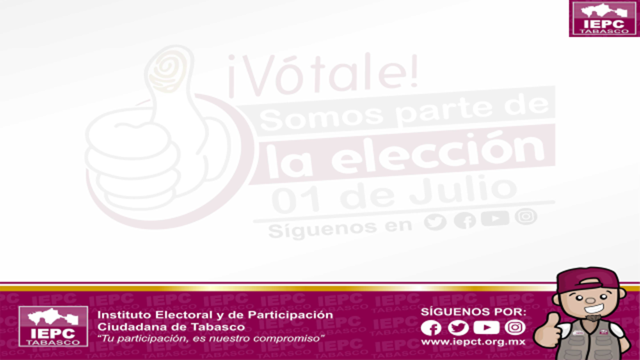 LEY DE PARTICIPACIÓN CIUDADANA 
DEL ESTADO DE TABASCO
  
“CASOS PRESENTADOS ANTE EL 
INSTITUTO ELECTORAL Y DE PARTICIPACIÓN CIUDADANA DE TABASCO”
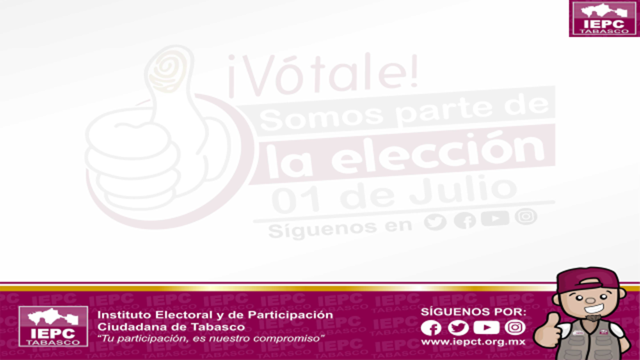 FRACCIÓN PARLAMENTARIA DEL PARTIDO POLÍTICO
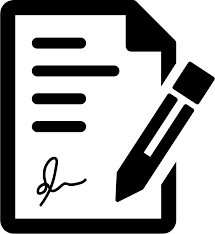 Aspectos relevantes: 

CON FECHA 12 DE JUNIO DEL AÑO 2008, SE RECIBIÓ EN LA OFICIALÍA DE PARTES DEL INSTITUTO ELECTORAL Y DE PARTICIPACIÓN CIUDADANA DE TABASCO, OFICIO SIN NÚMERO SIGNADO POR LOS DIPUTADOS INTEGRANTES DE LA FRACCIÓN PARLAMENTARIA DEL UN PARTIDO POLÍTICO INTEGRANTE DE LA LIX LEGISLATURA AL H. CONGRESO DEL ESTADO DE TABASCO, MEDIANTE EL CUAL SOLICITARON QUE: “de conformidad con lo establecido en los artículos 8 bis de la Constitución Política del Estado Libre y Soberano de Tabasco, en relación con los numerales 1, 3, fracción IX, 6, párrafo segundo, 9, 11, fracciones III y V, 42 y demás relativos de la Ley de Participación Ciudadana del Estado de Tabasco, proceda a desarrollar y realizar en forma directa el instrumento de participación ciudadana respectiva”.
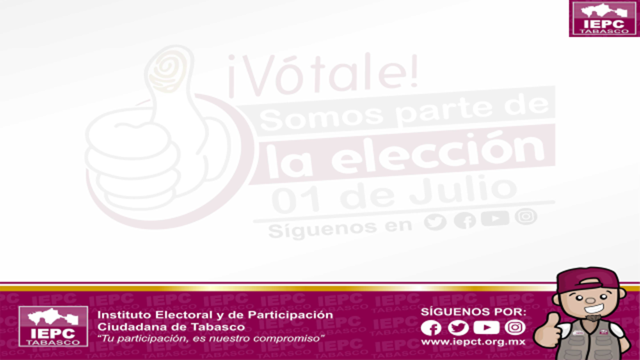 Que se percibió de la solicitud:
1. Que si bien lo presentan ante el Instituto Electoral, no definía que tipo de instrumento de participación ciudadana que se quería implementar.
 
2. No presentaron los requisitos establecidos en la Ley de Participación Ciudadana de Tabasco, para ninguno de los instrumentos de participación ciudadana establecidos en la citada Ley.
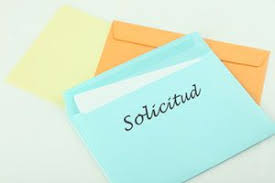 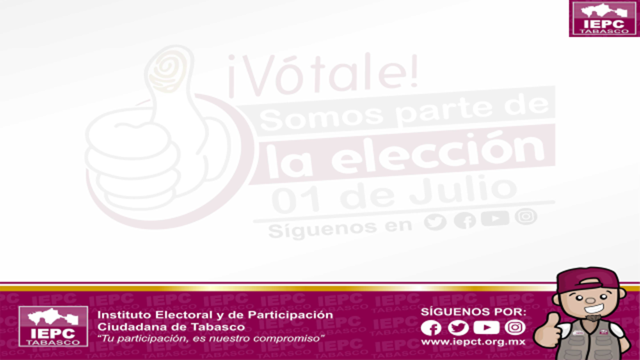 ¿Que acciones implementó el Instituto?
1. En apego al principio de garantía de audiencia, emitió un acuerdo requiriendo al peticionante, lo establecido en los artículos 5, 14 fracción II y 16, en relación con el 47, de la Ley de Participación Ciudadana de Tabasco, mismos que para una mejor ilustración, describen a continuación.
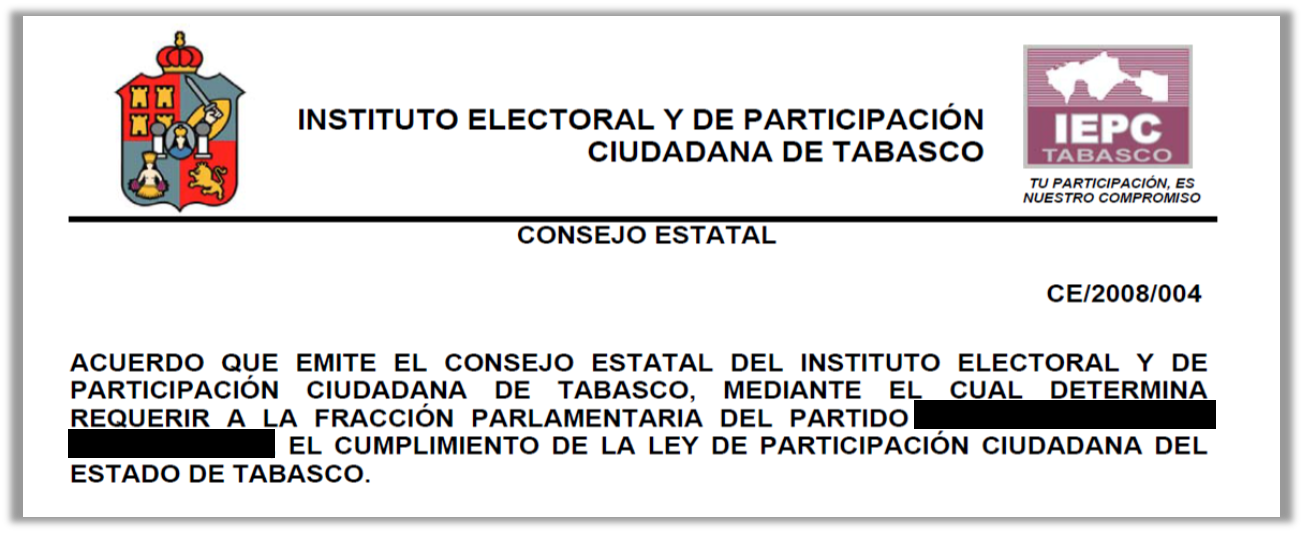 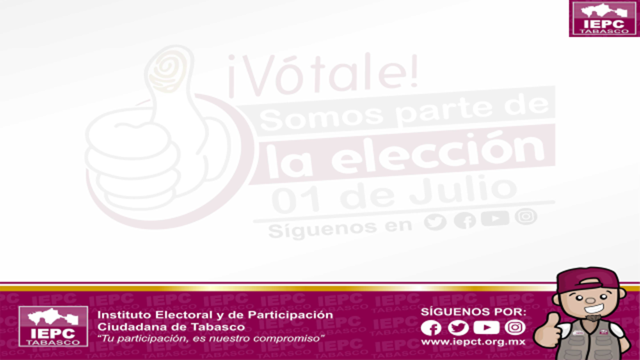 ARTÍCULO 5.- Para efectos de lo previsto en el artículo 8 bis, fracciones I y II de la Constitución Local, se entenderá por actos o decisiones y leyes trascendentales que inciden en el orden público e interés social, las relativas a las siguientes materias:
 
l. Medio ambiente, ecología y aguas;
II. Salud, asistencia social y beneficencia privada;
III. Derechos humanos, seguridad pública, protección civil, comunicaciones, tránsito y transportes;
IV. Indígena;
V. Economía;
VI. Educación, cultura, turismo y deporte;
VII. Electoral;
VIII. Responsabilidad de los servidores públicos; IX. Civil; y 
X. Penal.
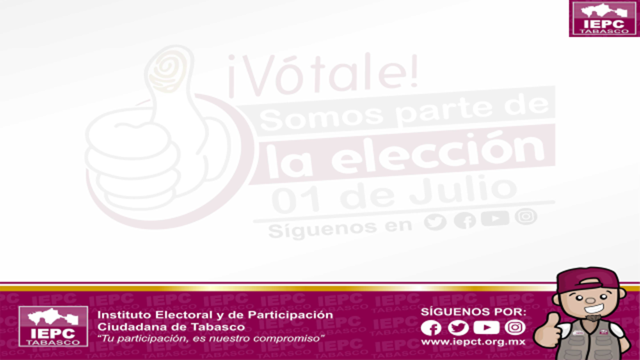 ARTÍCULO 14.- El Plebiscito podrá ser promovido en el ámbito de su competencia por:
 
I. …..;
II. El Congreso Local, previa aprobación de las dos terceras partes de los integrantes de la Legislatura;
 
ARTÍCULO 16.- La promoción del Plebiscito se hará ante el Consejo Estatal, y deberá contener por lo menos:
 
I.- Nombre y firma de la autoridad que lo promueve;
II. El acto o decisión de gobierno que se pretende someter a Plebiscito;
III. Los preceptos legales en los que se fundamente la solicitud;
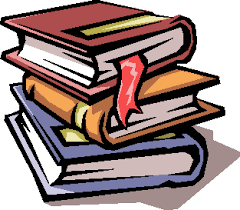 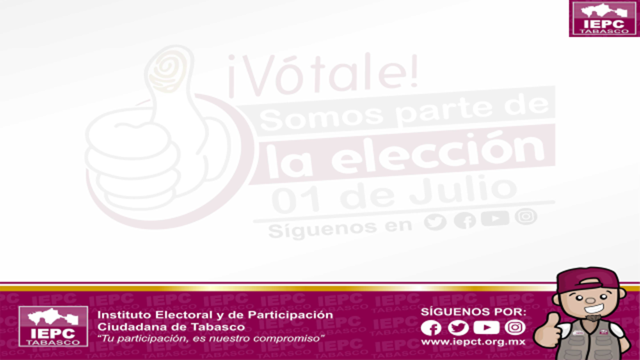 IV. La exposición de motivos y razones por las cuales el acto o decisión se considera trascendental para la vida pública del Estado o del Municipio, según sea el caso, y los argumentos por los cuales debe someterse a Plebiscito;
 
V. Determinación del ámbito Estatal o Municipal en que se pretenda realizar el Plebiscito;

VI. La propuesta de pregunta o preguntas a consultar; y
 
VII. Cuando sea presentada por los ciudadanos, ………………..
 
ARTÍCULO 47.- Una vez recibida la solicitud; en un plazo no mayor de cinco días hábiles siguientes, el Consejo Estatal determinará si se satisfacen o no los requisitos de plebiscito o referéndum haciéndolo del conocimiento del solicitante, dentro de los dos días hábiles siguientes.

Si no se reunieran todos los requisitos, el Consejo Estatal podrá hacer observaciones al solicitante, para lo cual, éste tendrá un plazo no mayor de cinco días hábiles para cumplirlos, apercibiéndole de que de no complementar los requisitos, su promoción quedará sin efecto…
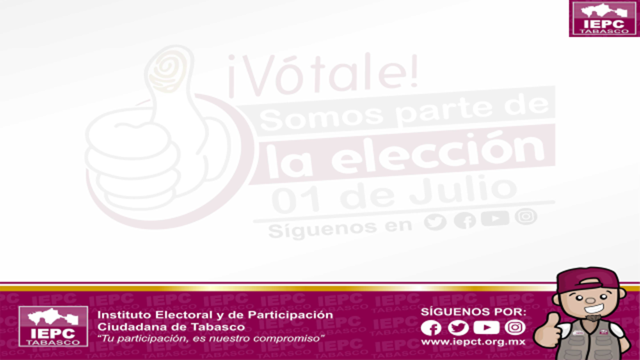 Aspectos relevantes:
 
CON FECHA 24 DE JULIO DEL AÑO 2008, SE RECIBIÓ EN LA OFICIALÍA DE PARTES DEL INSTITUTO ELECTORAL Y DE PARTICIPACIÓN CIUDADANA DE TABASCO, OFICIO NÚMERO SH/725/2008 SIGNADO POR EL SECRETARIO DE UN MUNICIPIO DE LA ENTIDAD, DIRIGIDO AL PRESIDENTE DE LA JUNTA ESTATAL EJECUTIVA, MEDIANTE EL CUAL SOLICITABA QUE: “con fundamento en los artículos 8 y 26 de la Constitución Política del País; 77, 78 fracción II de la Ley Orgánica de los Municipios del Estado de Tabasco, …………… se emitiera convocatoria para la realización y validación de una consulta ciudadana …………….
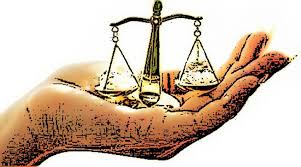 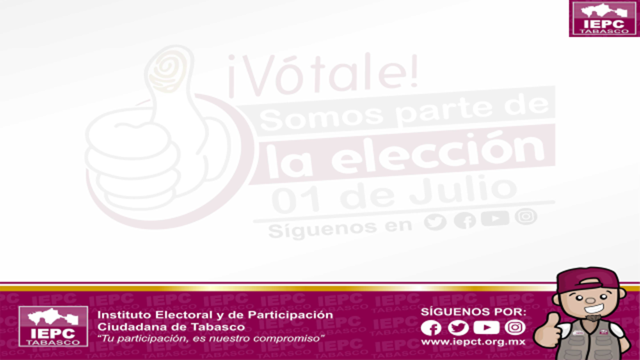 Qué se desprende de la solicitud:
1.	Que si bien lo presentan ante el Instituto Electoral, no es explícito al hacer su propuesta definiendo en su caso qué tipo de instrumento de participación ciudadana se quiere realizar, es decir su solicitud es genérica.

2.	No presentaron los requisitos establecidos en la Ley de Participación Ciudadana de Tabasco, para ninguno de los instrumentos de participación ciudadana establecidos en la citada Ley.
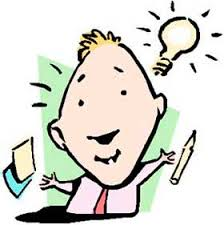 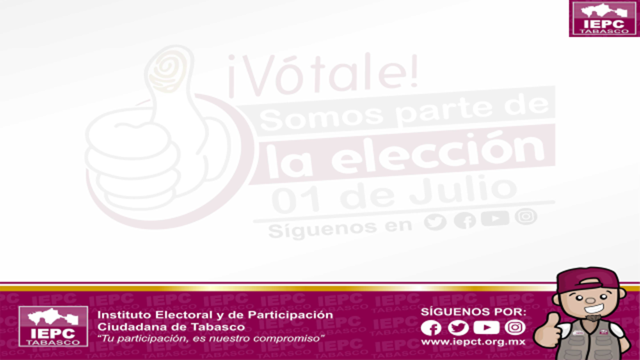 ¿Que acciones implementó el Instituto?
1. En apego al principio de garantía de audiencia, emitió un acuerdo requiriendo al peticionante, lo establecido en los artículos 5, 14 fracción II y 16, en relación con el 47, de la Ley de Participación Ciudadana de Tabasco, mismos que para una mejor ilustración, describen a continuación.
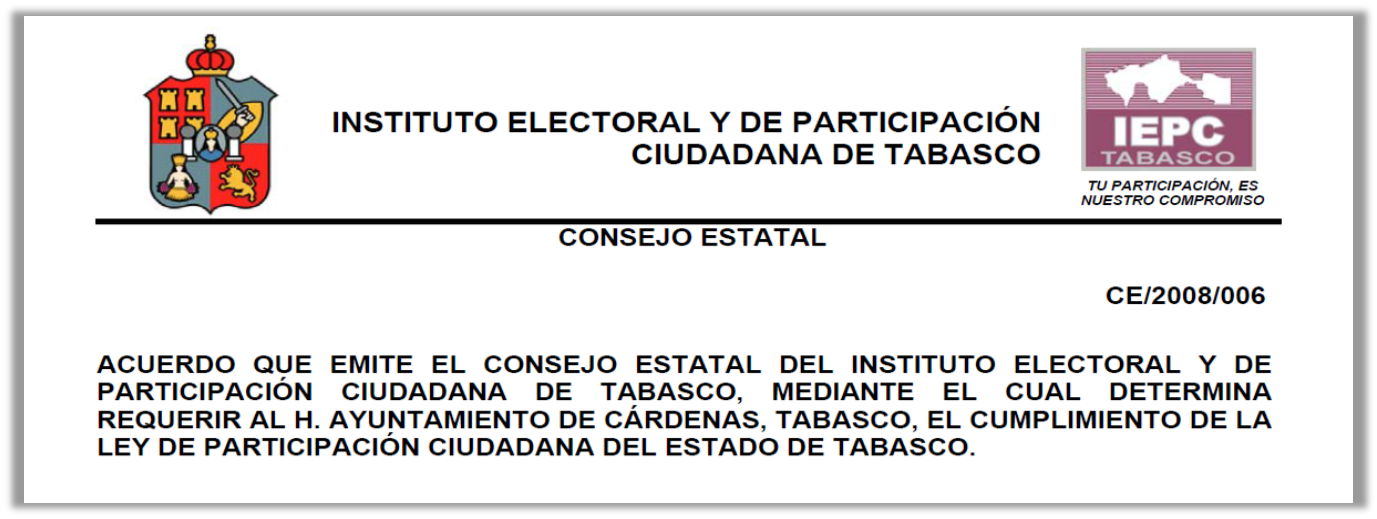 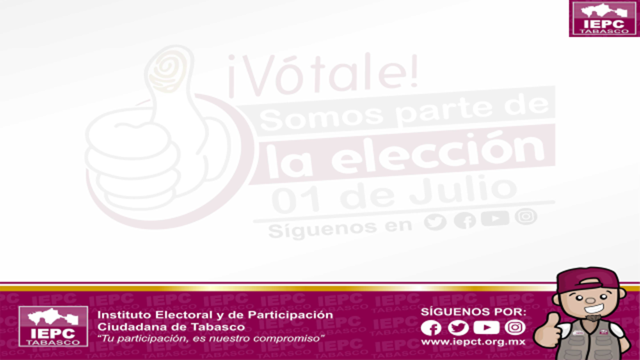 ARTÍCULO 47.- Una vez recibida la solicitud; en un plazo no mayor de cinco días hábiles siguientes, el Consejo Estatal determinará si se satisfacen o no los requisitos de plebiscito o referéndum haciéndolo del conocimiento del solicitante, dentro de los dos días hábiles siguientes.
 
Si no se reunieran todos los requisitos, el Consejo Estatal podrá hacer observaciones al solicitante, para lo cual, éste tendrá un plazo no mayor de cinco días hábiles para cumplirlos, apercibiéndole de que de no complementar los requisitos, su promoción quedará sin efecto.
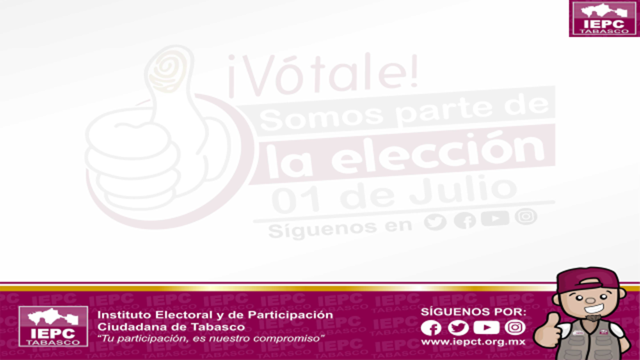 En ambos casos las peticiones quedaron sin efecto por haberse cumplido el término sin que se complementaran los requisitos exigidos por la Ley.
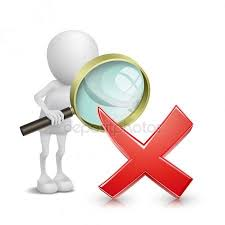 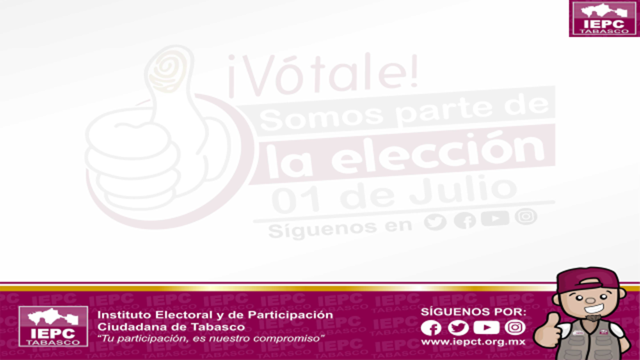 ABROGACIÓN DE LA LEY DE PARTICIPACIÓN CIUDADANA 
DEL ESTADO DE TABASCO
Con fecha 9 de agosto de 2012, se publicó en el Diario Oficial de la Federación el DECRETO por el que se reformaron y adicionaron diversas disposiciones de la Constitución Política de los Estados Unidos Mexicanos, en materia política, destacando lo relativo a las consultas populares.

Entre los artículos que sufrieron adiciones, en lo que interesa, tenemos que se adicionó la fracción VIII al artículo 35 de la Constitución Política de los Estados Unidos Mexicanos.
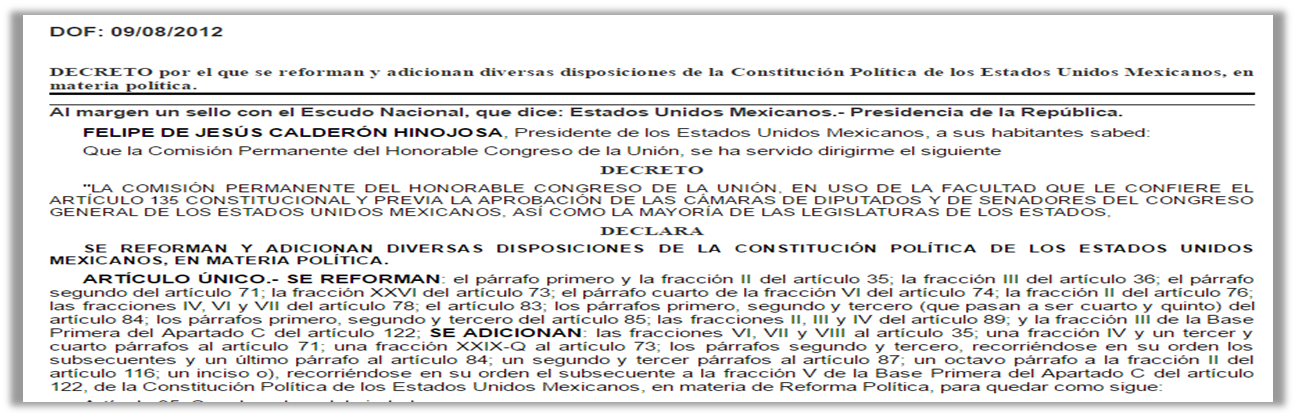 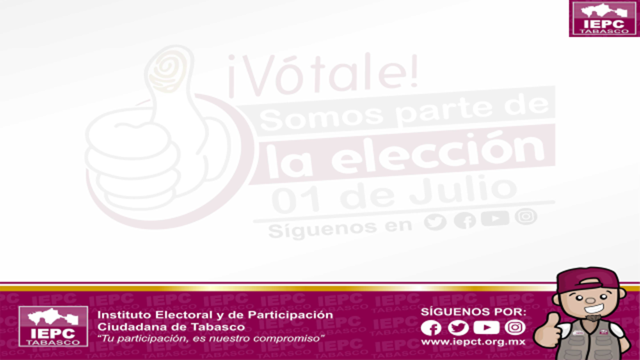 ABROGACIÓN DE LA LEY DE PARTICIPACIÓN CIUDADANA 
DEL ESTADO DE TABASCO
Con fecha 13 de septiembre de 2013 fue publicado en el Periódico Oficial del Estado de Tabasco, extraordinario No. 84 el decreto 032, por el que, entre otros, se reformó el artículo 8 bis de la Constitución Política del Estado Libre y Soberano de Tabasco.
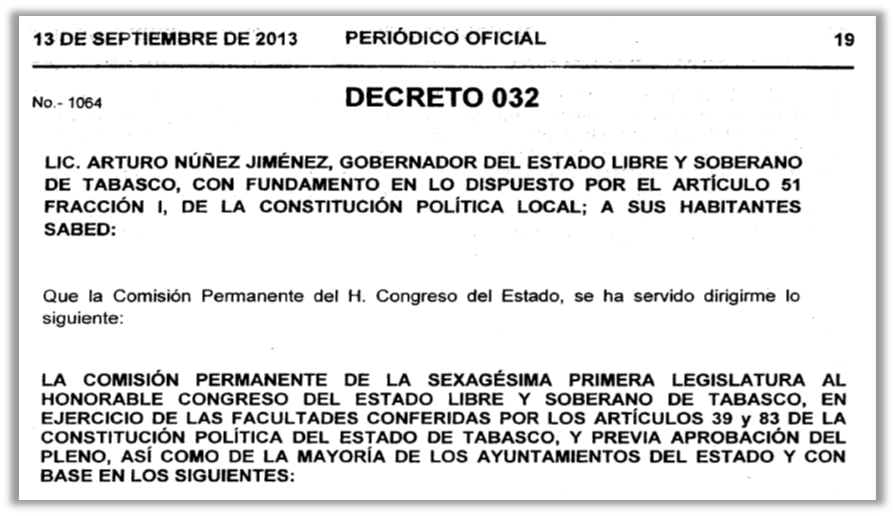 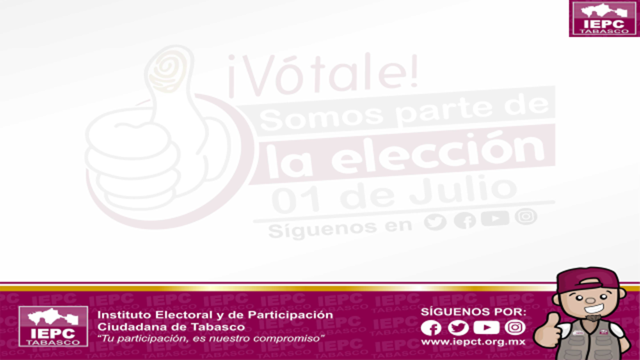 El citado decreto en sus consideraciones estableció, en lo que respecta al tema de participación ciudadana, que se da un nuevo impulso a herramientas ya conocidas por todos y reconocidas en nuestra Constitución local, tales como las figuras de iniciativa ciudadana y de consulta popular, con el añadido de que se establecerán elementos y requisitos prácticos mediante los cuales su realización será asequible para quien quiera utilizarlos ……………….. 
 
De igual forma se modifica el artículo 9 Constitucional a efecto de establecer sede jurisdiccional para los conflictos que se susciten en los procesos de consulta popular.
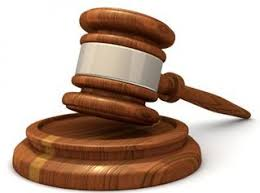 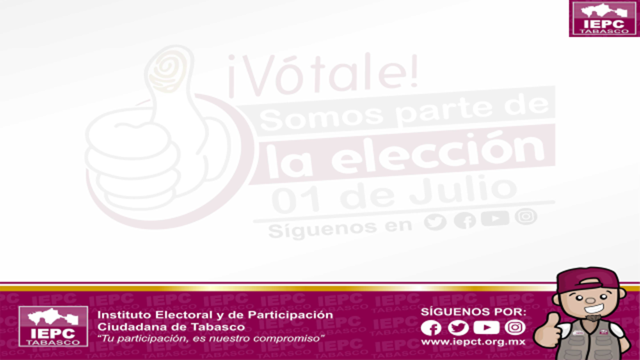 El Decreto de referencia en su artículo transitorio QUINTO estableció lo siguiente:

QUINTO.- Se abroga la Ley de Participación Ciudadana del Estado de Tabasco. El Congreso deberá expedir la nueva Ley de Participación Ciudadana del Estado de Tabasco. A más tardar en un plazo de seis meses contados a partir de la fecha de publicación del presente Decreto.

De igual modo, a más tardar en un plazo de seis meses contados a partir de la fecha de publicación del presente Decreto, el Congreso del Estado deberá realizar las adecuaciones pertinentes en la Ley Electoral del Estado y en la Ley del Sistema de Medios de Impugnación en Materia Electoral, así como en los demás ordenamientos a que haya lugar.
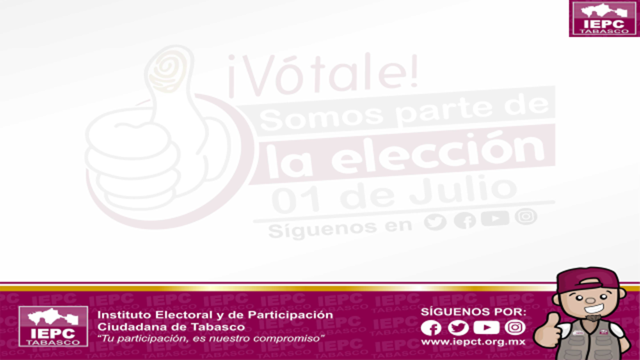 ARTÍCULOS DE LA LEY ELECTORAL Y DE PARTIDOS POLÍTICOS DEL ESTADO DE TABASCO, QUE REFIEREN A LA CONSULTA POPULAR
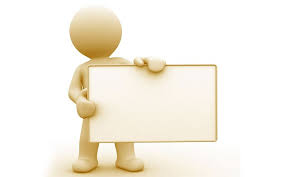 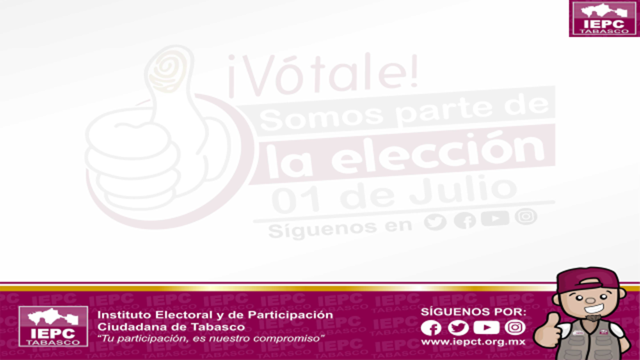 ARTÍCULO 5.
………..
5. Es derecho y obligación de los ciudadanos participar y votar en los procesos de consulta popular y demás mecanismos de participación ciudadana, conforme lo establezcan las leyes respectivas.
 
ARTÍCULO 27.
……
2. Previa aprobación de las dos terceras partes de su Consejo Estatal, el Instituto Estatal podrá convenir con el Instituto Nacional Electoral, que éste asuma la organización de procesos electorales locales y consultas populares. La solicitud deberá formularse con cuando menos doce meses de anticipación al inicio del proceso electoral de que se trate. En ningún caso dicho convenio implicará la desaparición de las autoridades electorales locales.
 
ARTÍCULO 101.

1. Las finalidades del Instituto Estatal son:
 ……
VII. Organizar o coadyuvar a la realización de los ejercicios de consultas populares y demás formas de participación ciudadana, de conformidad con lo que dispongan las leyes.
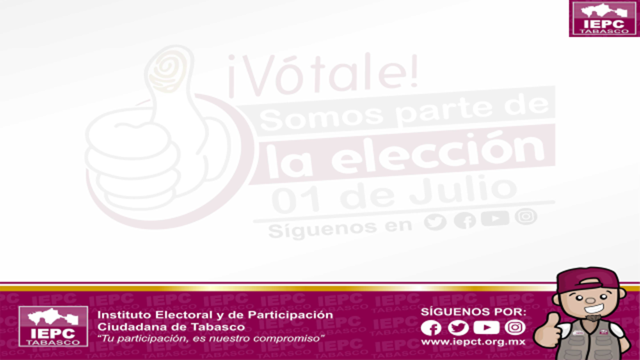 CONSULTA POPULAR
Ley Electoral y de Partidos Políticos del Estado de Tabasco
ARTÍCULO 156.
1. Conforme a lo establecido por la Ley General, el Instituto Nacional Electoral prestará por conducto de la dirección ejecutiva competente y de sus vocalías en las juntas locales y distritales ejecutivas, los servicios inherentes al Registro Federal de Electores.
 
2. Los servicios que el Instituto Estatal requiera en materia de Registro Federal de Electores, podrán tener los siguientes objetivos:
…
III. La organización y realización de consultas populares y otros mecanismos de participación ciudadana establecidos en las leyes aplicables.
 
 ARTÍCULO 174. 
 1. El Instituto Estatal determinará la viabilidad y conveniencia en la realización de conteos rápidos para las elecciones o procesos de consulta popular que organice
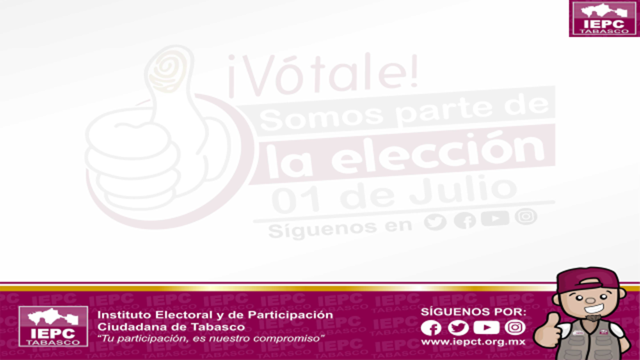 CONSULTA POPULAR
Ley Electoral y de Partidos Políticos del Estado de Tabasco
ARTÍCULO 239.
1. Conforme a lo establecido por la Ley General para el funcionamiento de casilla única en elecciones concurrentes, se llevará a cabo el escrutinio y cómputo de las elecciones federales en el orden señalado en el artículo 289, párrafo 2 de dicha Ley.
 
2. El escrutinio y cómputo de las elecciones locales se llevará a cabo en el orden siguiente:
I. Gobernador del Estado;
II. De Diputados;
III. De Regidores, y
IV. De consulta popular, en su caso
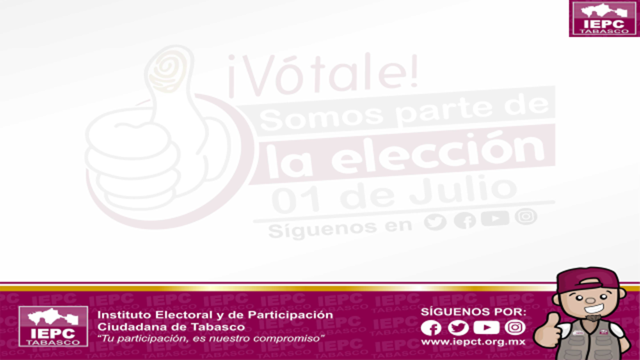 CONSULTA POPULAR
Ley de Medios de Impugnación en Materia Electoral 
del Estado de Tabasco
Artículo 42.
 
1. Durante el tiempo que transcurra entre dos procesos electorales y durante la etapa de preparación del proceso electoral o de consulta popular, el recurso de apelación será procedente para impugnar:

a) Las resoluciones que recaigan a los recursos de revisión previstos en el Título Segundo del presente Libro; y
 
b) Los actos o resoluciones de los órganos del Instituto Estatal que no sean impugnables a través del recurso de revisión y que causen un perjuicio al partido político, coalición, candidato independiente o agrupación política con registro, que teniendo interés jurídico lo promueva.
 
2. En la etapa de resultados y declaraciones de validez de las elecciones, el recurso de apelación será procedente para impugnar las resoluciones que recaigan a los recursos de revisión promovidos en los términos del párrafo 2 del artículo 37 de esta ley.
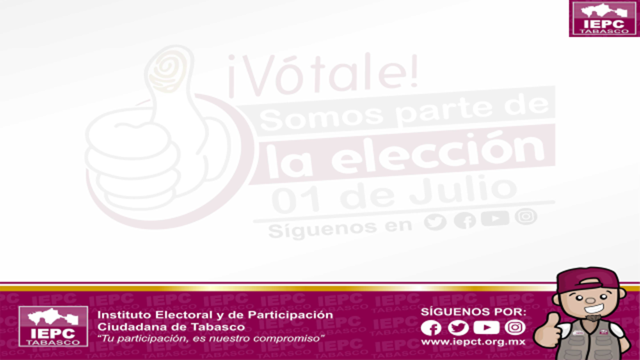 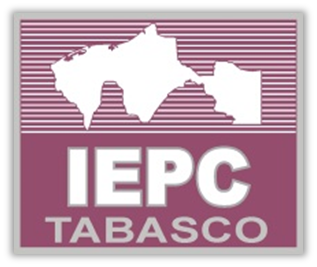 “Tu Participación, es Nuestro Compromiso”